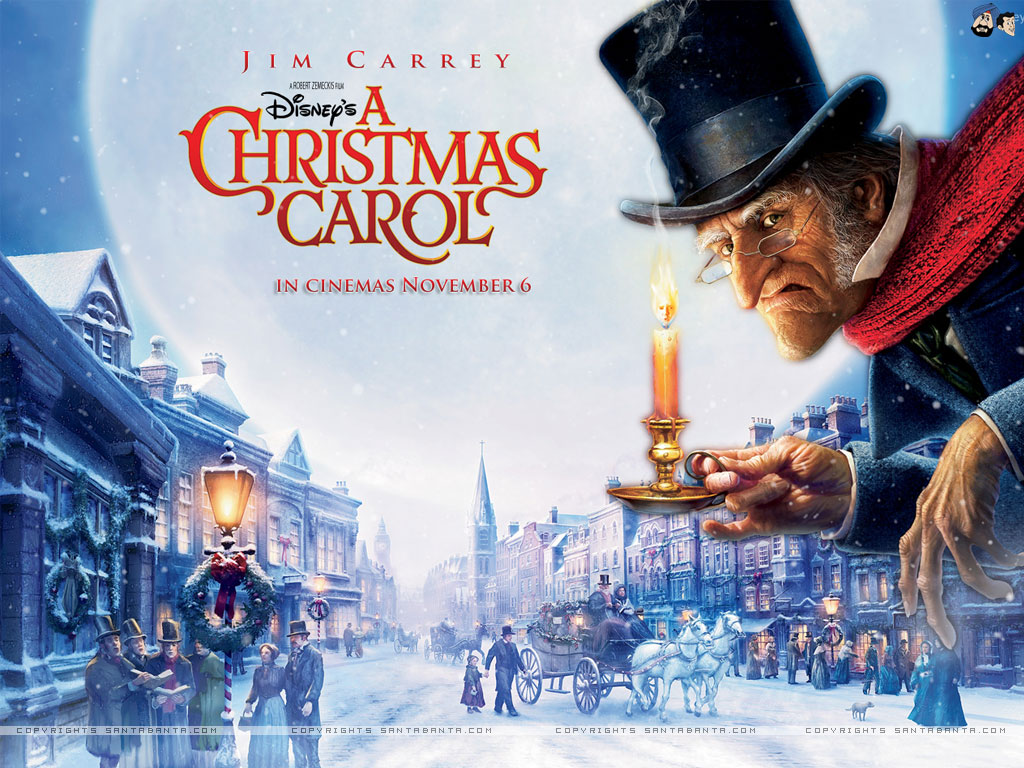 LO: formal writing and subjunctive form  Tuesday 24th November 2020
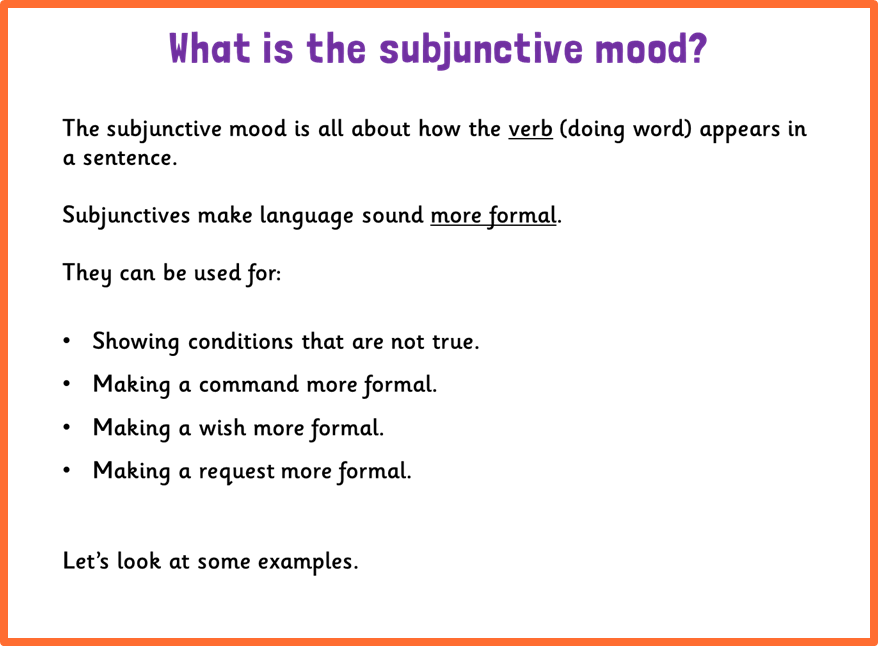 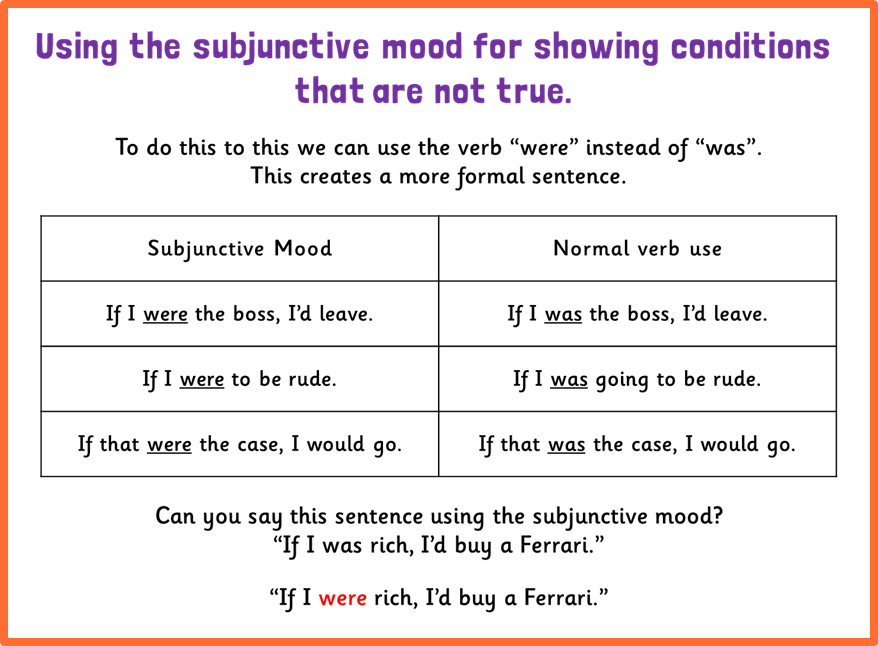 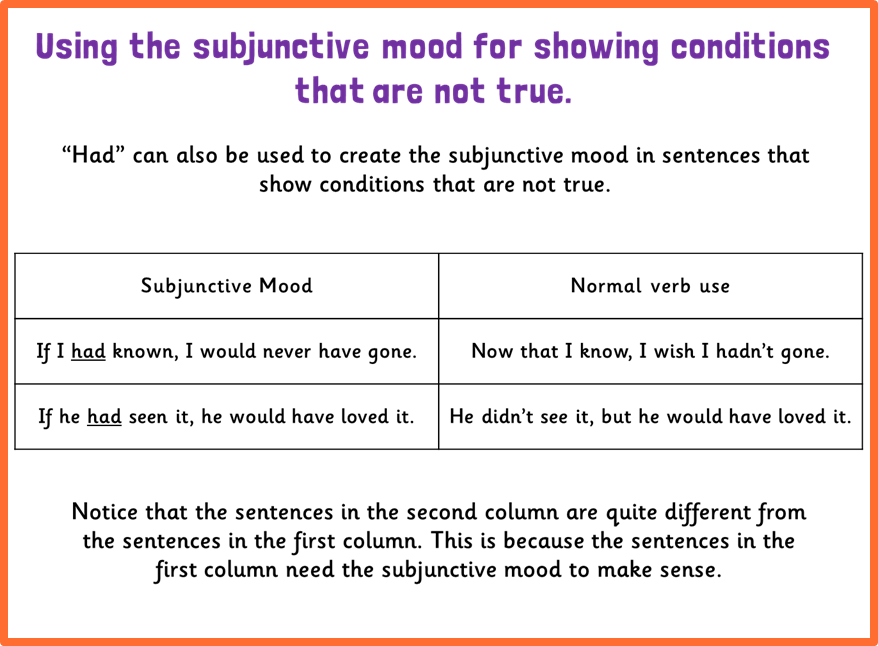 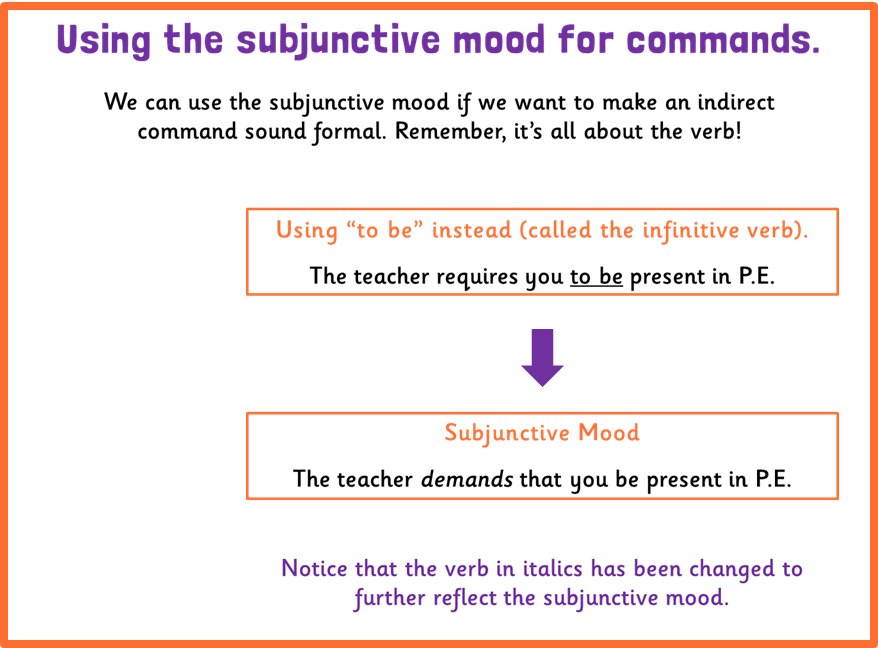 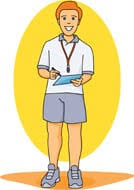 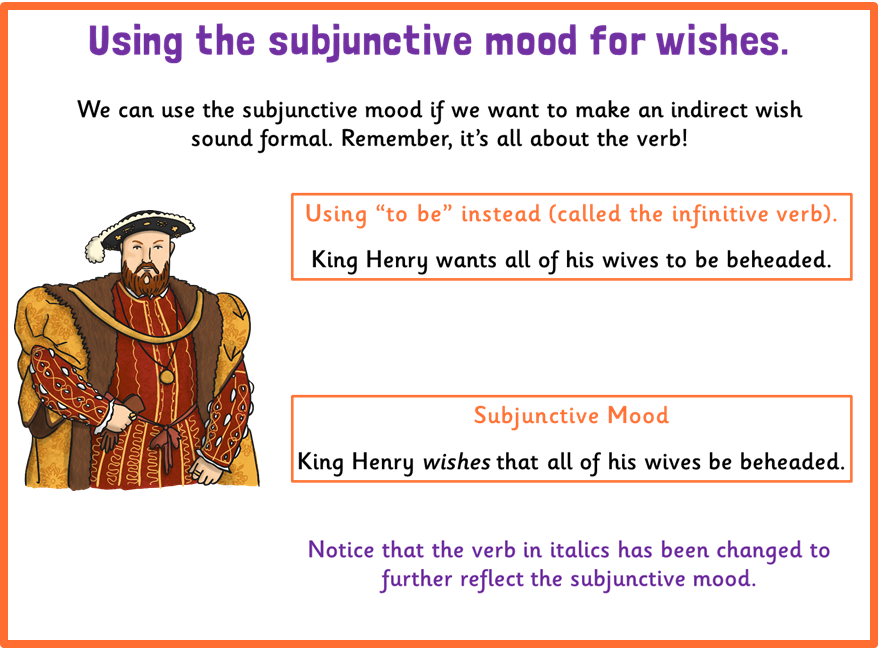 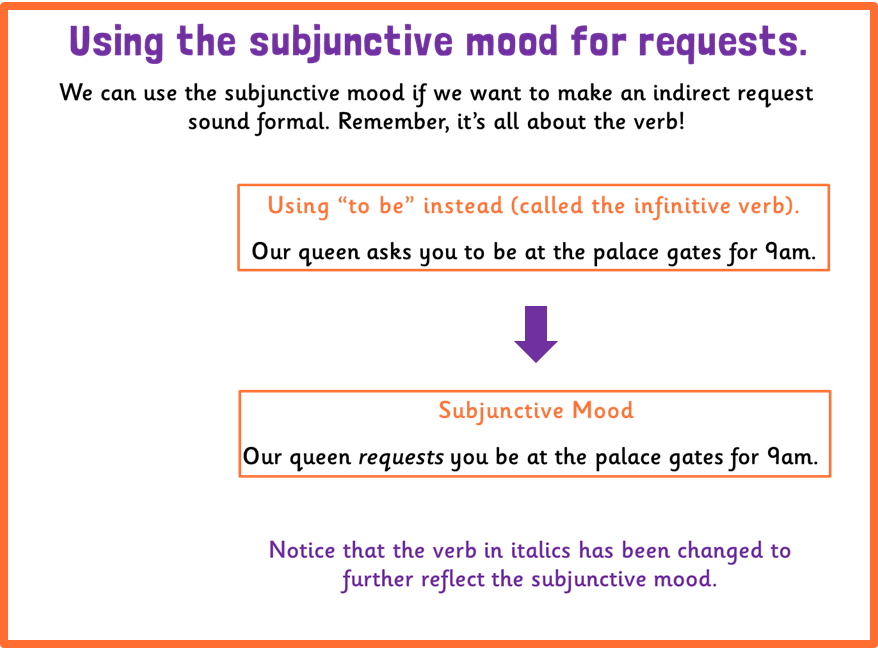 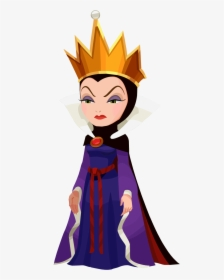 Identify the subjunctive...
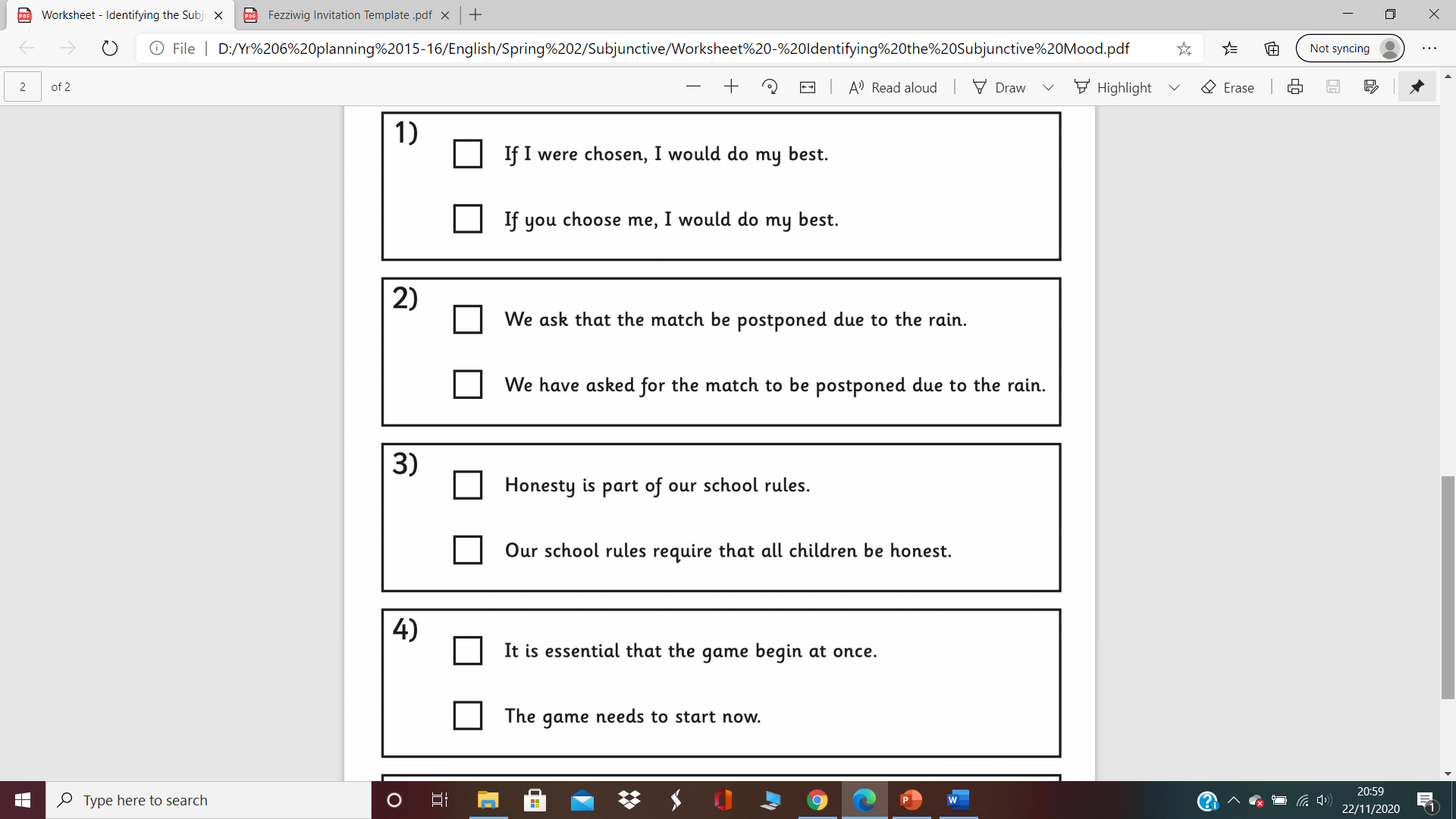 Create a formal invitation to the Fezziwig Christmas Ball… can you incorporate the subjunctive?
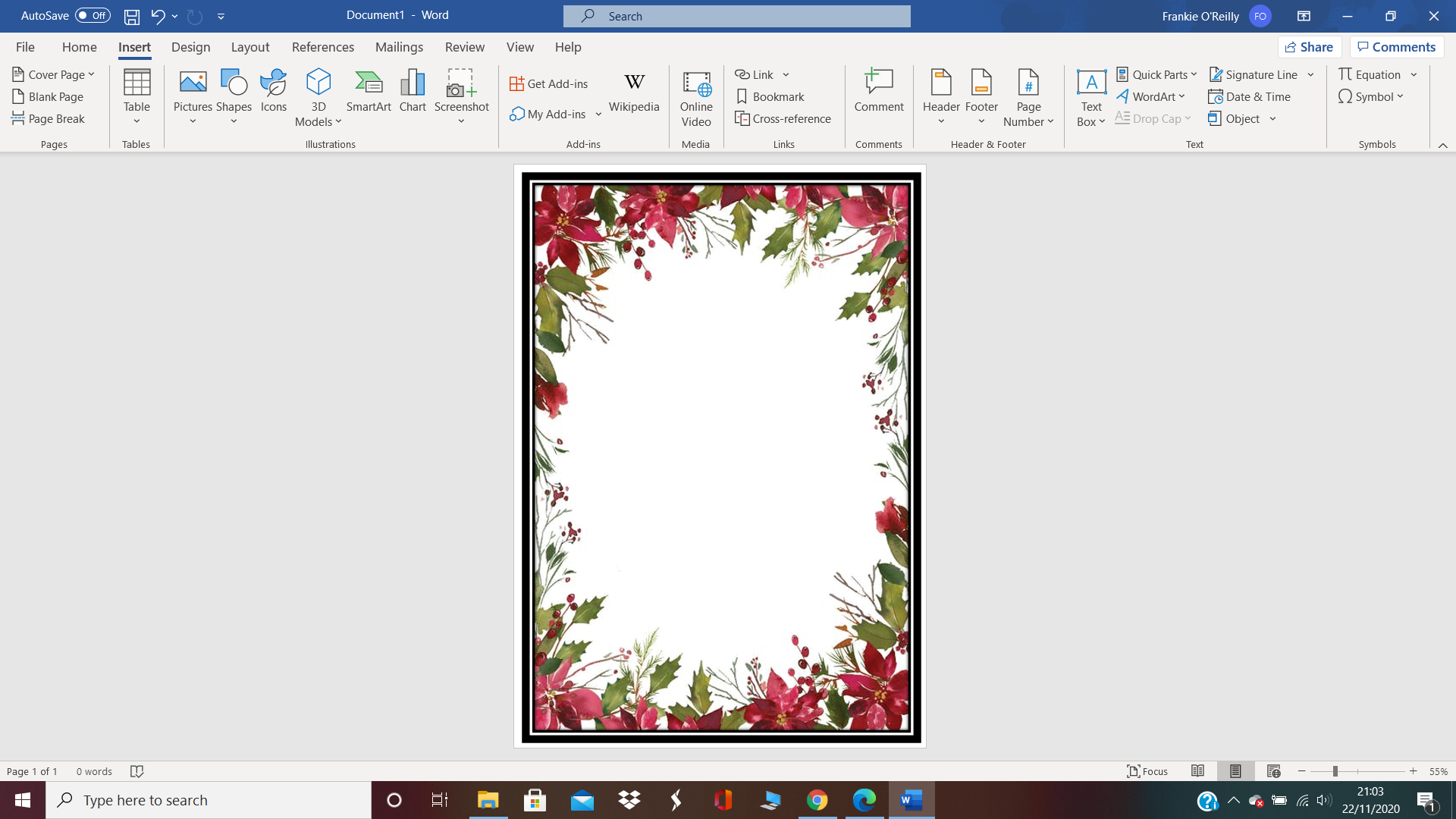 What are the features of an invitation? What details or information must be included?